B JespersenJord Beton Anlægsarbejde
Tilbud på etablering af ca 125 m2 græsarmering på Holmebakken
Holmebakken
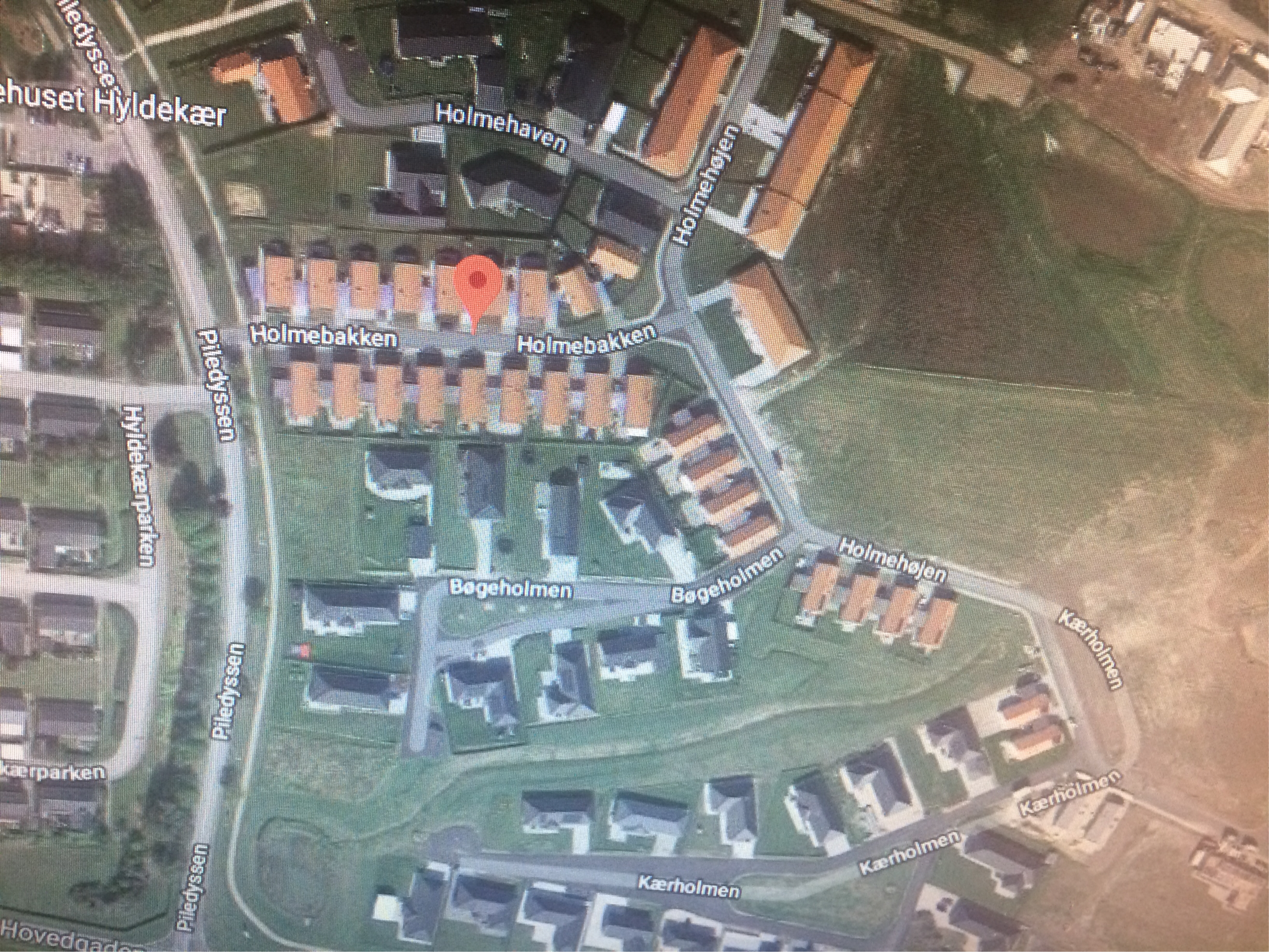 Sendt fra Yahoo Mail til iPhone
Oversigt – Hvad der skal laves
gammel jord graves op og køres væk
de steder der ikke er stabil graves ekstra jord væk og stabilgrus bankes op
der bliver rettet af i højde med eksisterende græsarmering
ny græsarmering lægges på
der fyldes op med harpet muld og sås med græsfrø
Pris – Inklusiv Materialer
46.000 + moms =57.500
Sten fra Farum beton bruges ca 30 kroner pr. kvadratmeter ( 125 m2 x 
30= 3.750)
Dvs. Pris i alt/57.500 + 3.750 = 61.250 inklusiv moms
Billede af sten fra Farum Beton